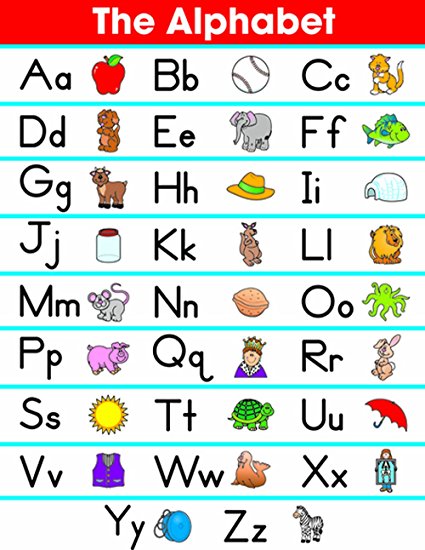 ALPHABET LESSON
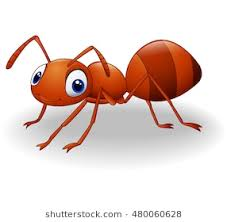 Aa    Ant  ant

Bb   Boy boy

Cc   Cat cat                                     

Dd   Dog dog
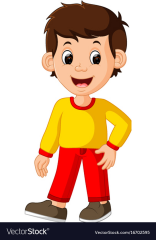 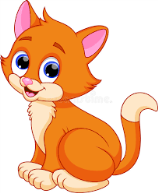 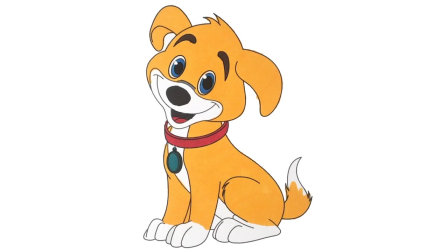 ALPHABET LESSON
5. Ee  Egg egg        
 
6. Ff  Frog frog                  

7. Gg  Girl girl

8. Hh  Hat hat 

9. Ii    Idea idea
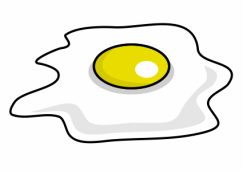 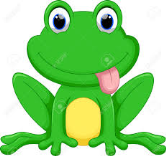 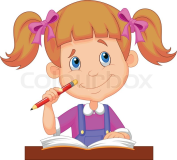 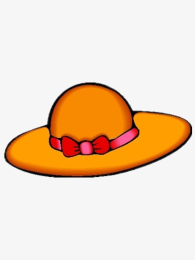 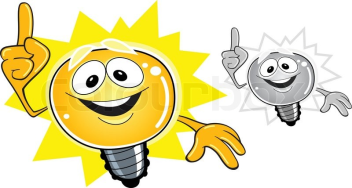 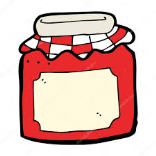 10. Jj   Jam jam    

11.Kk    King king                  

12. Ll     Lamp lamp              

13.Mm  Man man                

14. Nn   Net net
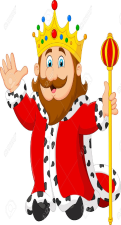 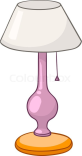 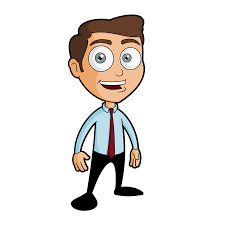 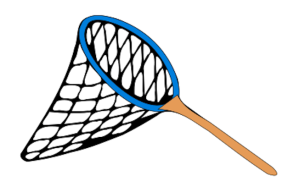 ALPHABET LESSON
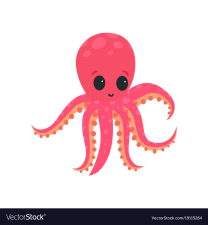 15. Oo  Octopus octopus       

16. Pp    Pig pig                            

17. Qq   Queen queen                  

18. Rr     Rabbit rabbit               

19. Ss    Star   star
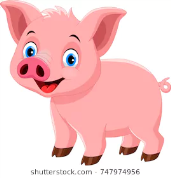 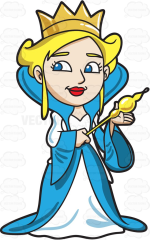 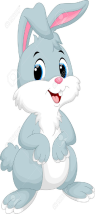 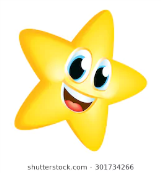 ALPHABET LESSON
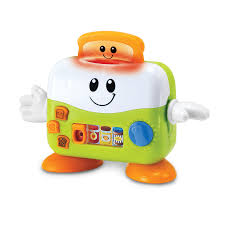 20. Tt  Toy toy        

21. Uu  Umbrella umbrella 

22. Vv  Van van                           

24. Ww  Woman woman         

25. Xx     X-ray  x-ray
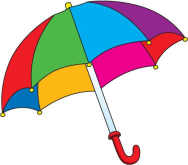 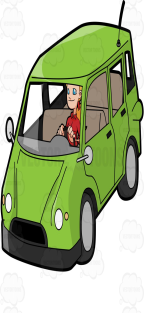 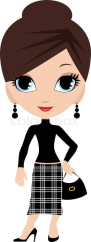 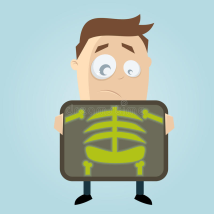 ALPHABET LESSON
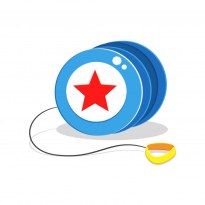 26. Yy    Yo-yo   yo-yo
  
27. Zz    Zebra zebra
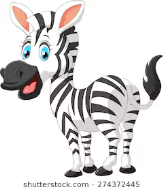